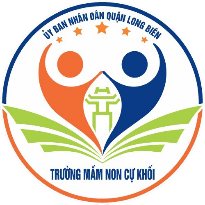 ỦY BAN NHÂN DÂN QUẬN LONG BIÊN
TRƯỜNG MẦM NON CỰ KHỐI
LĨNH VỰC PHÁT TRIỂN NGÔN NGỮ

Đề tài: Làm quen với chữ cái h k

Lứa tuổi: Mẫu giáo lớn
Giáo viên: Nguyễn Thị Thảo
Năm học: 2024 - 2025
Mục đích yêu cầu
1. Kiến thức:
- Trẻ nhận biết và phát âm đúng chữ h,k
- Biết điểm giống và khác nhau giữa các chữ.
- Nhận biết các kiểu chữ h,k in thường, viết thường, in hoa.
.
3. Thái độ:
- Trẻ hứng thú tham gia hoạt động
2. Kỹ năng:
- Phát triển ngôn ngữ, vốn từ cho trẻ.
- Rèn luyện kỹ năng ghi nhớ có chủ định, phát âm rõ ràng.
Chuẩn bị
1. Đồ dùng của cô:
- BGĐT
- Nhạc
2. Đồ dùng của trẻ:
- Mỗi trẻ 1 rổ đồ dùng gồm các thẻ chữ h.k, hột hạt.
- Bài thơ chơi trò chơi.
- Thảm dính.
Ổn định tổ chức
Chương trình: Bé vui học chữ
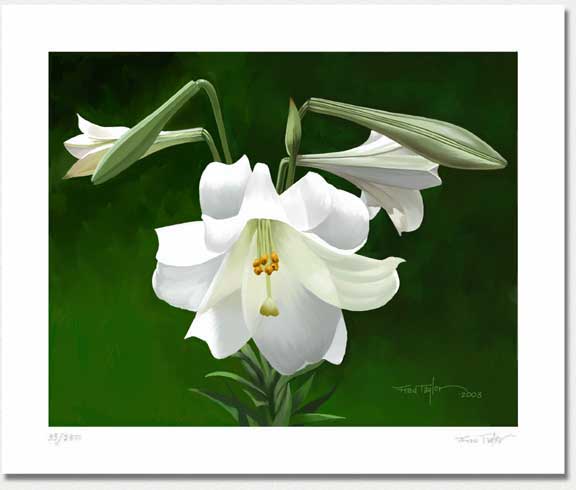 Hoa loa kÌn
hoa loa kÌn
n
a
h
o
k
eÌ
l
o
a
k
h
h
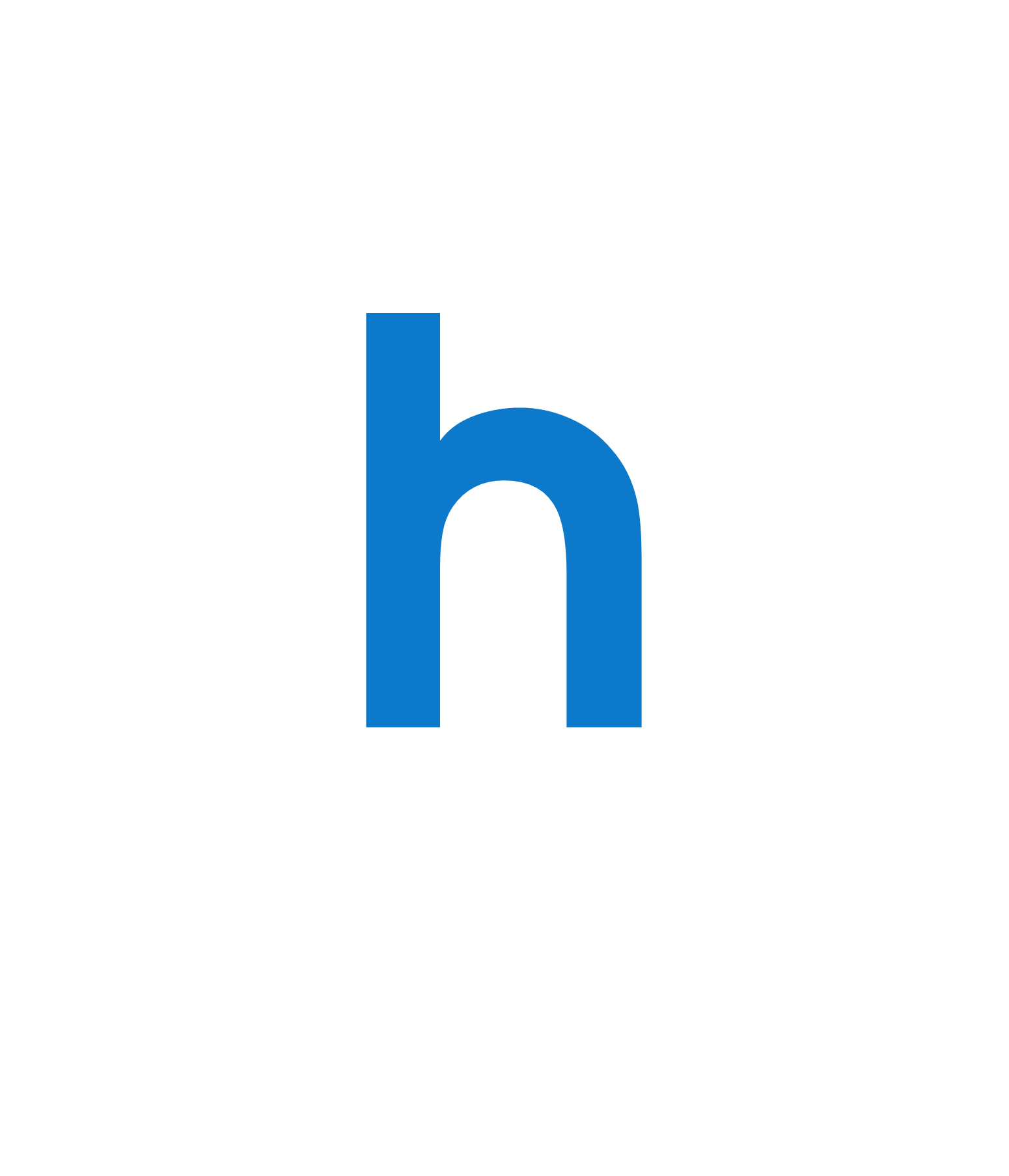 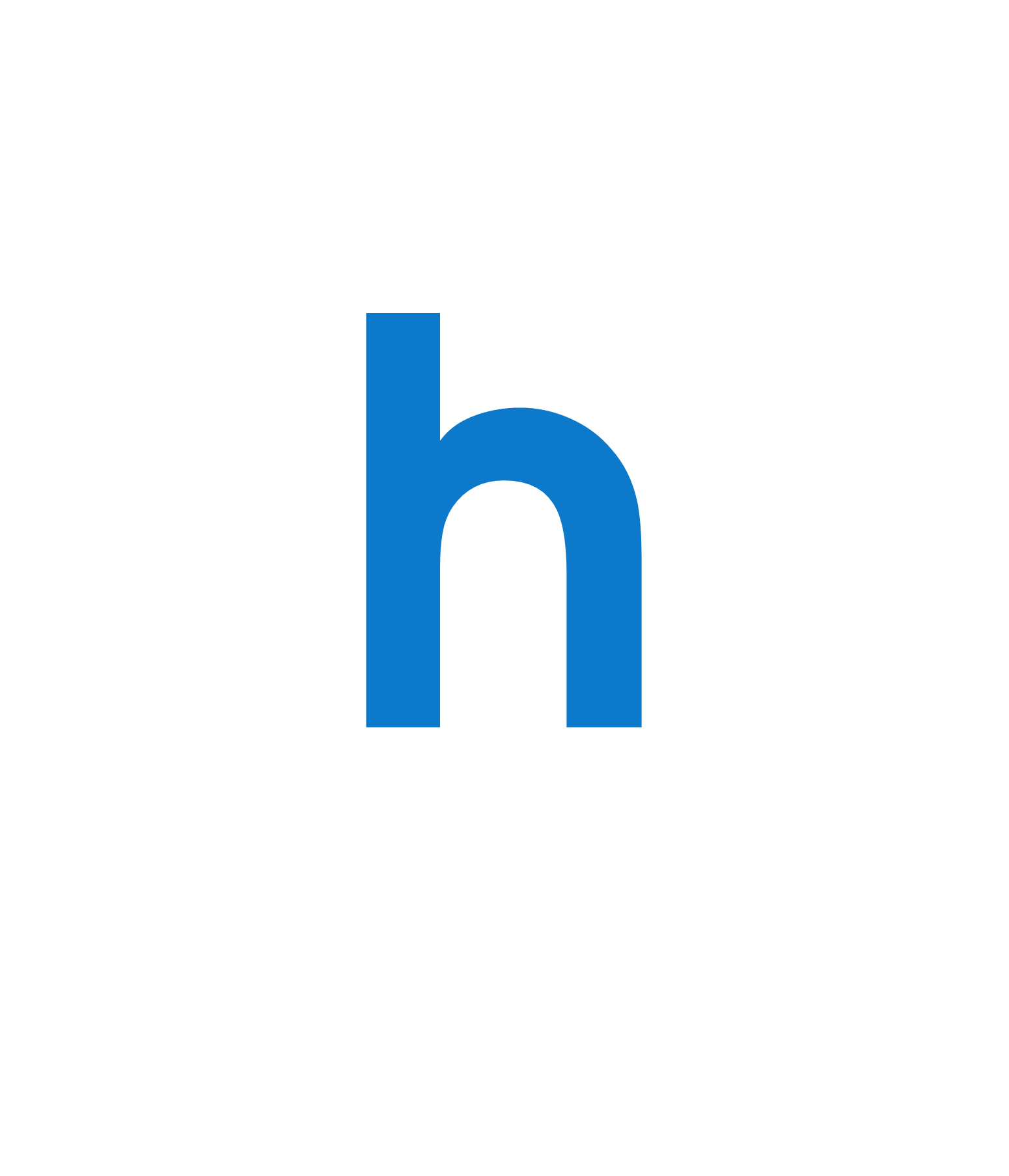 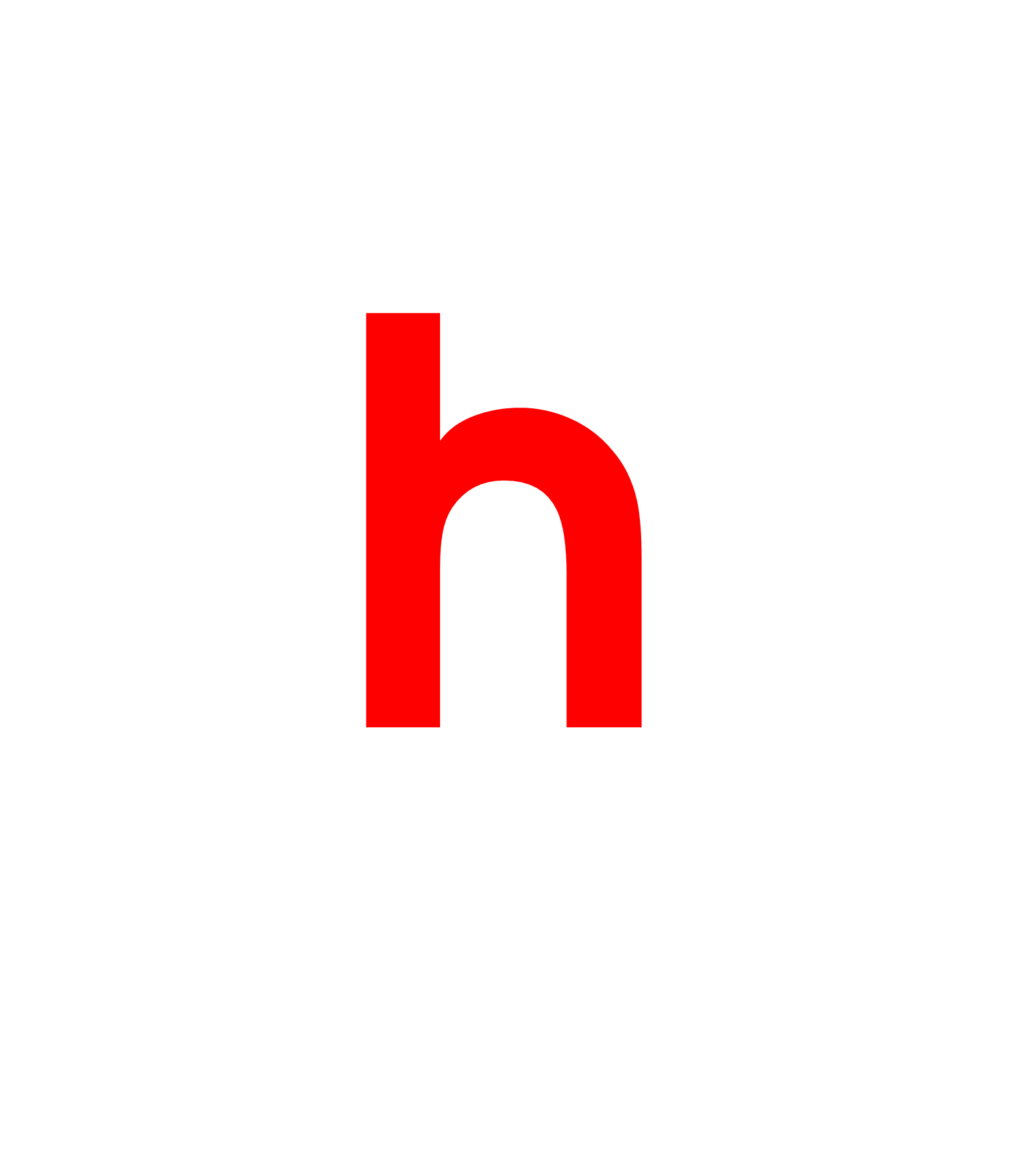 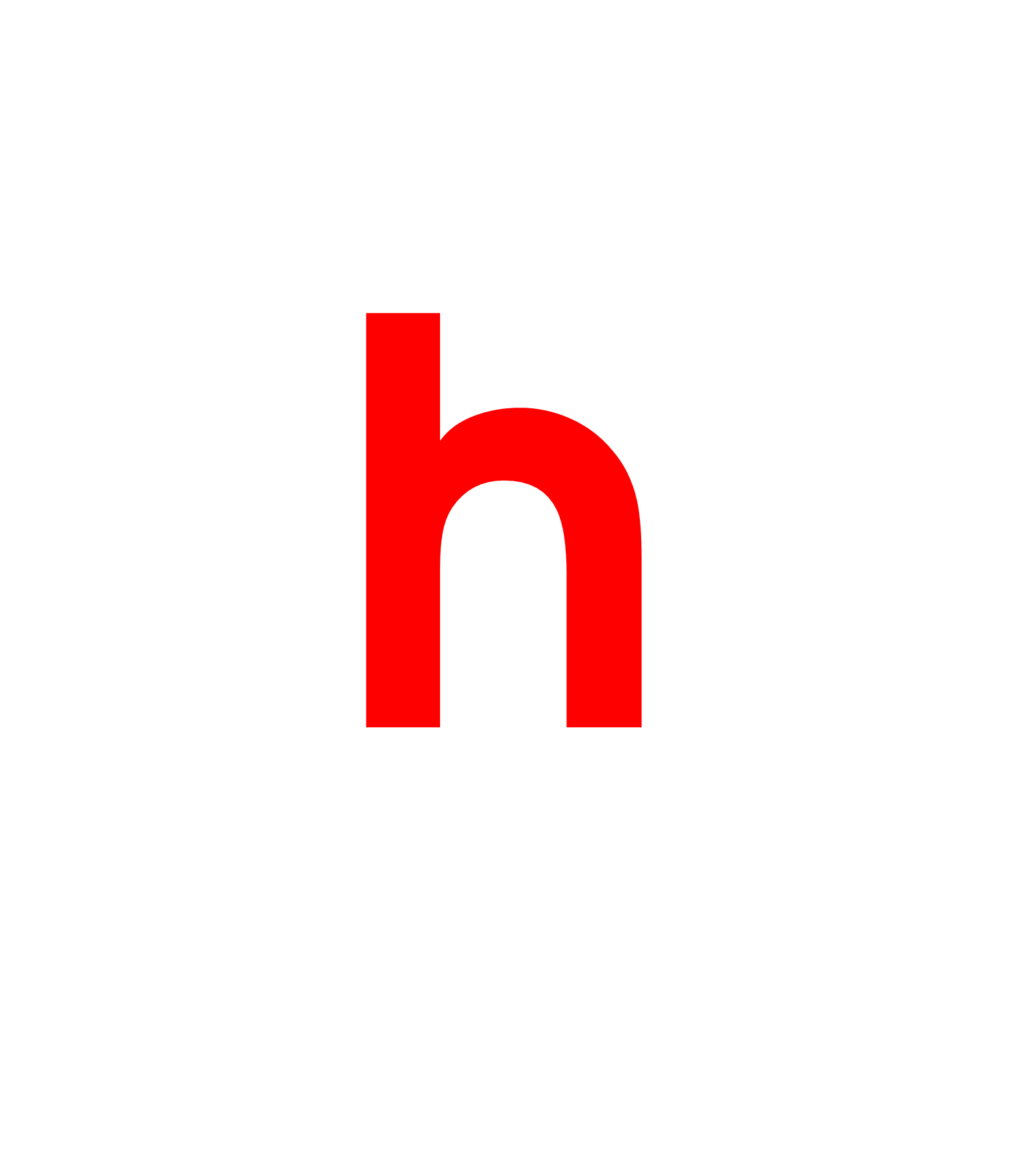 Một số mẫu chữ h
H
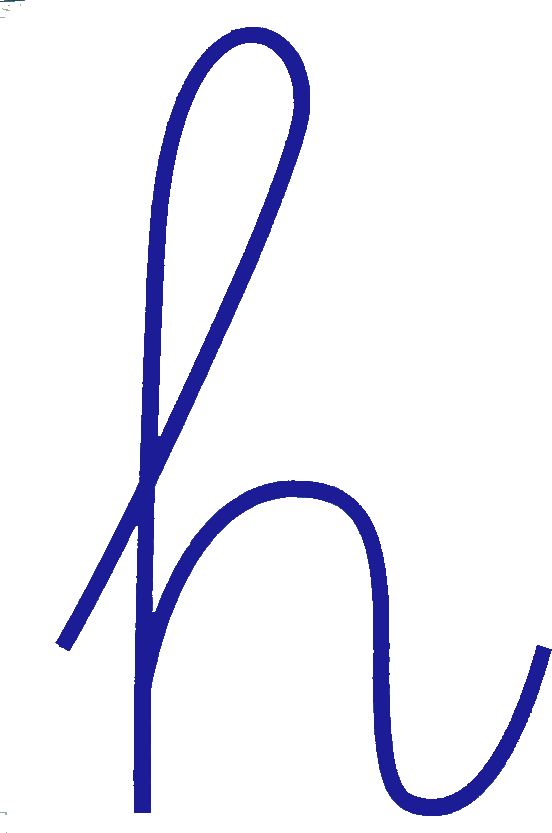 h
k
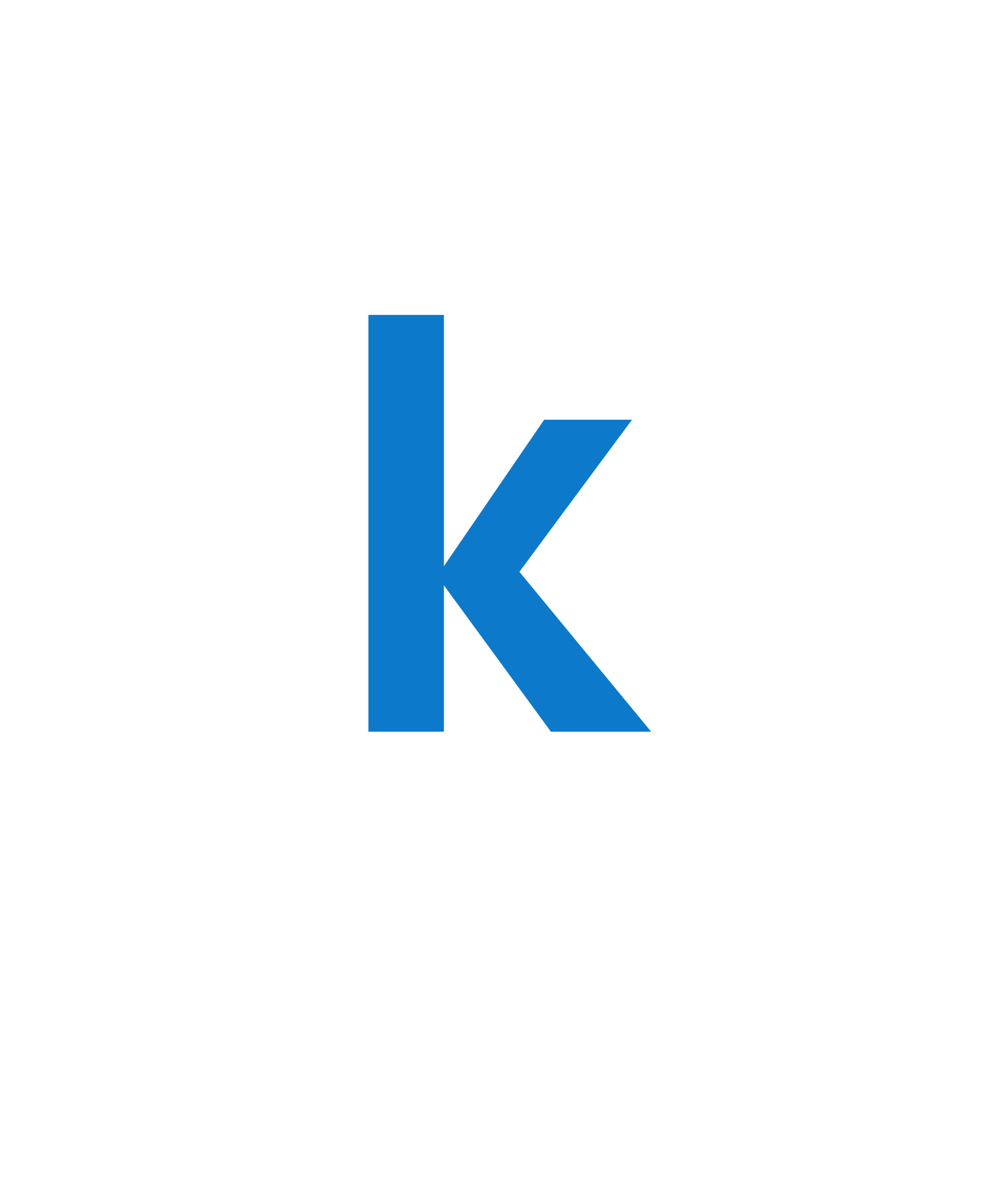 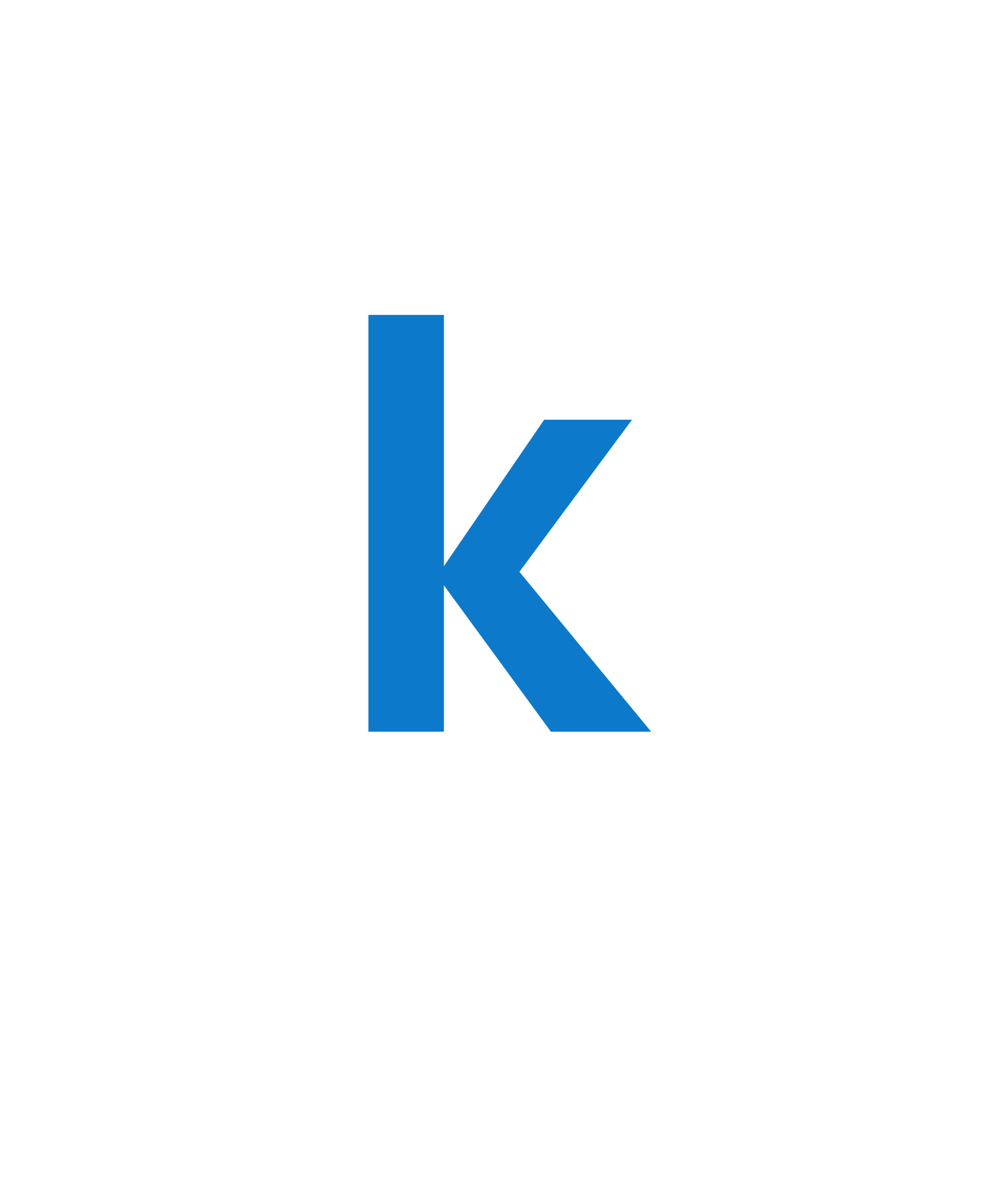 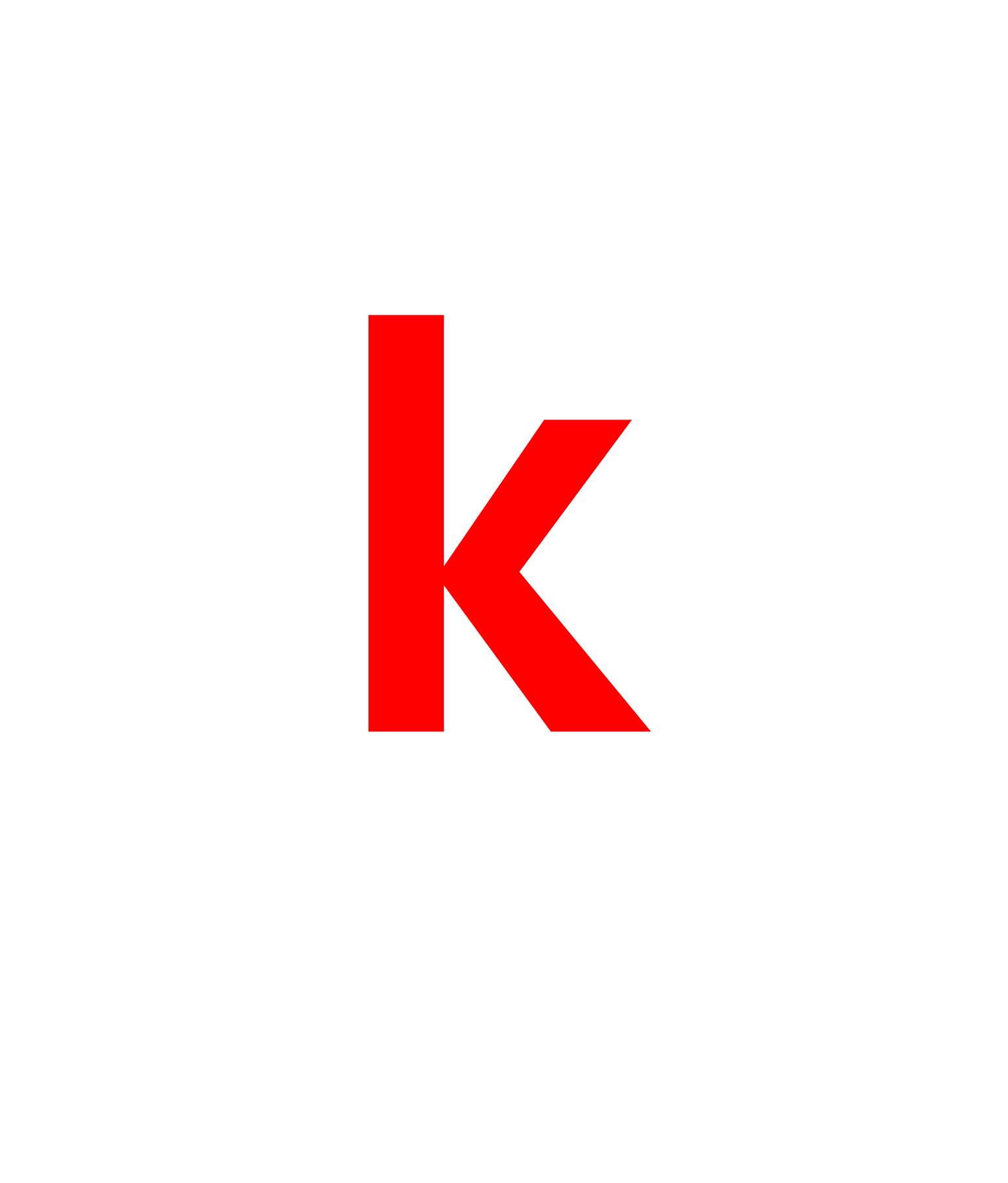 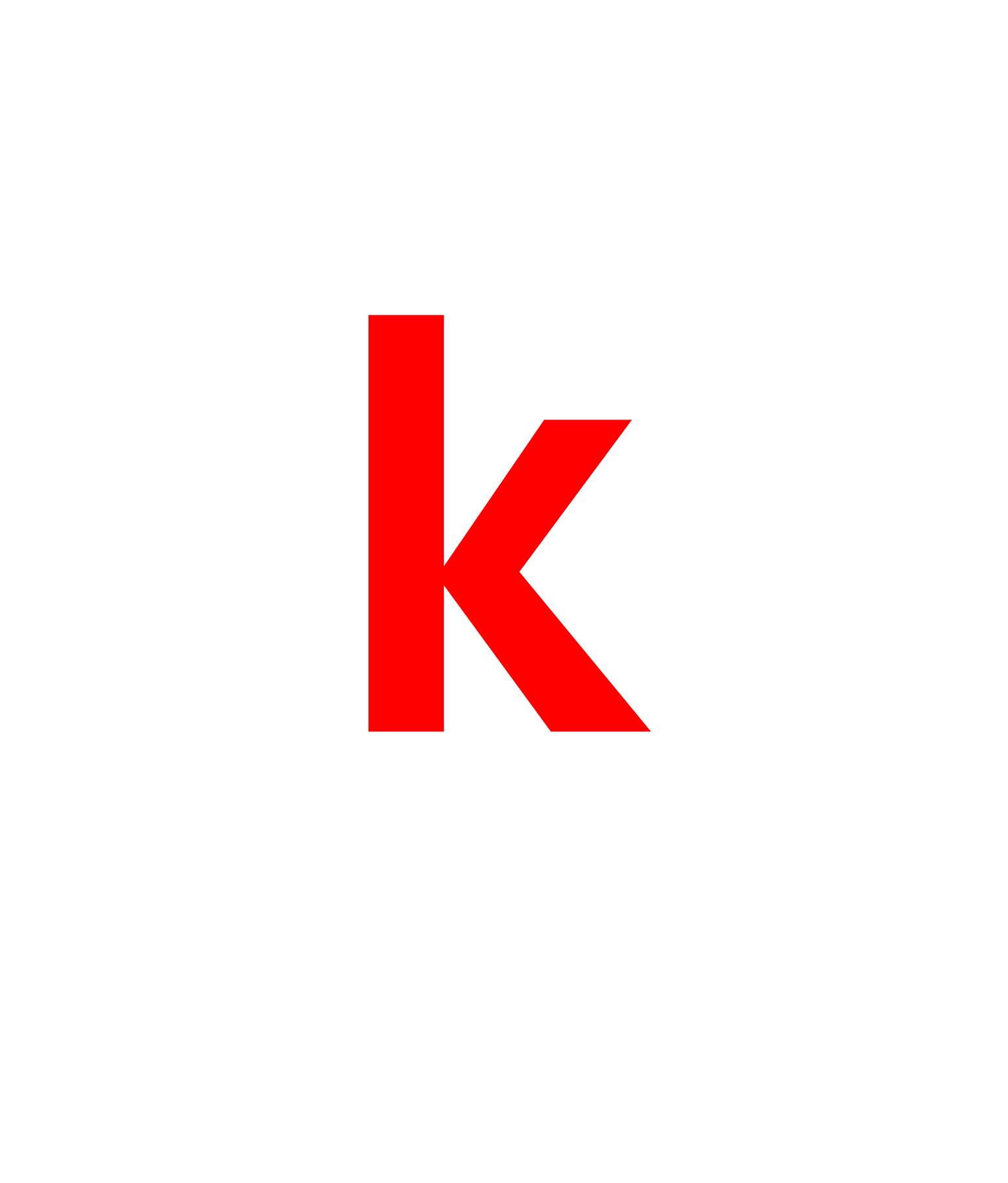 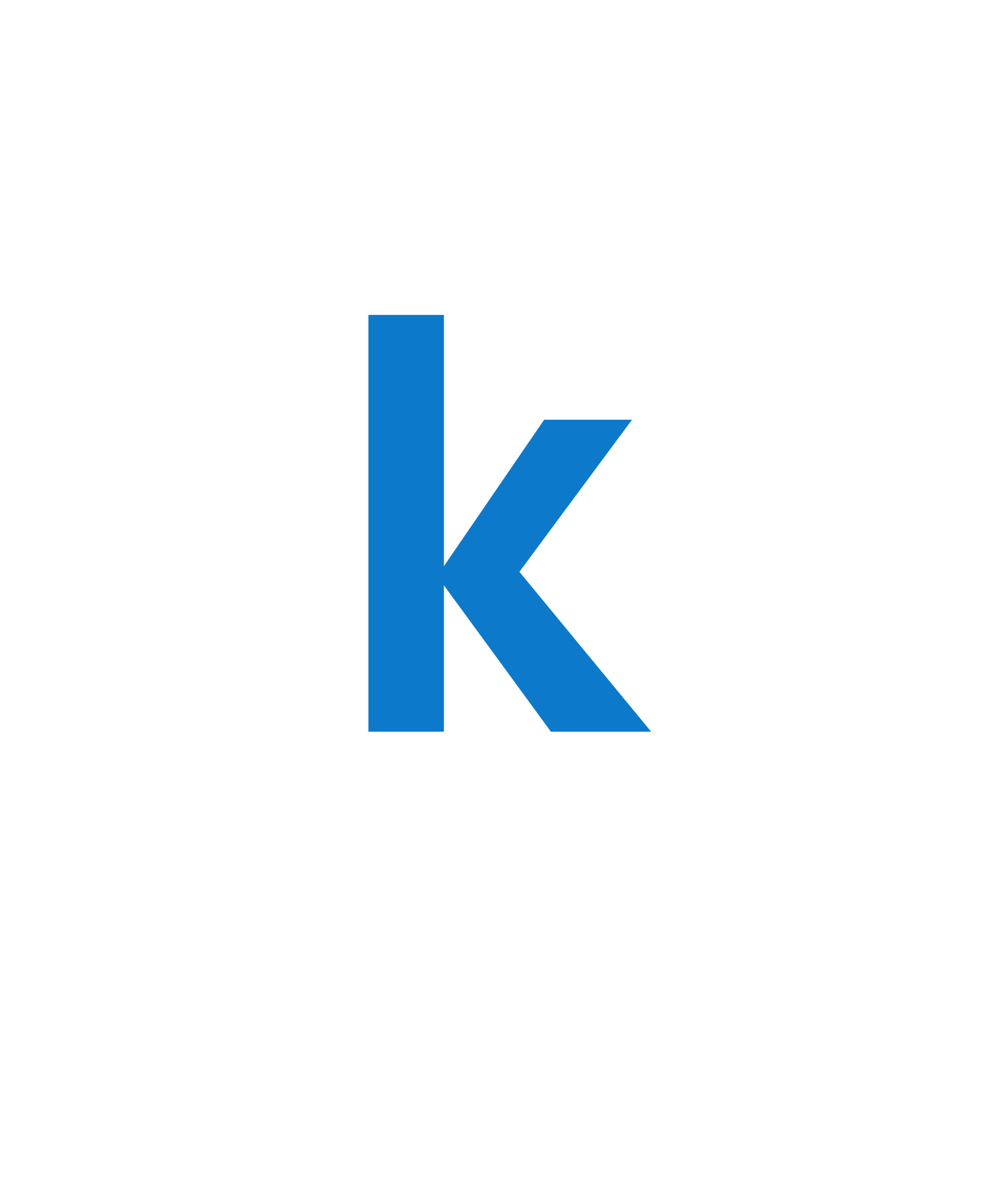 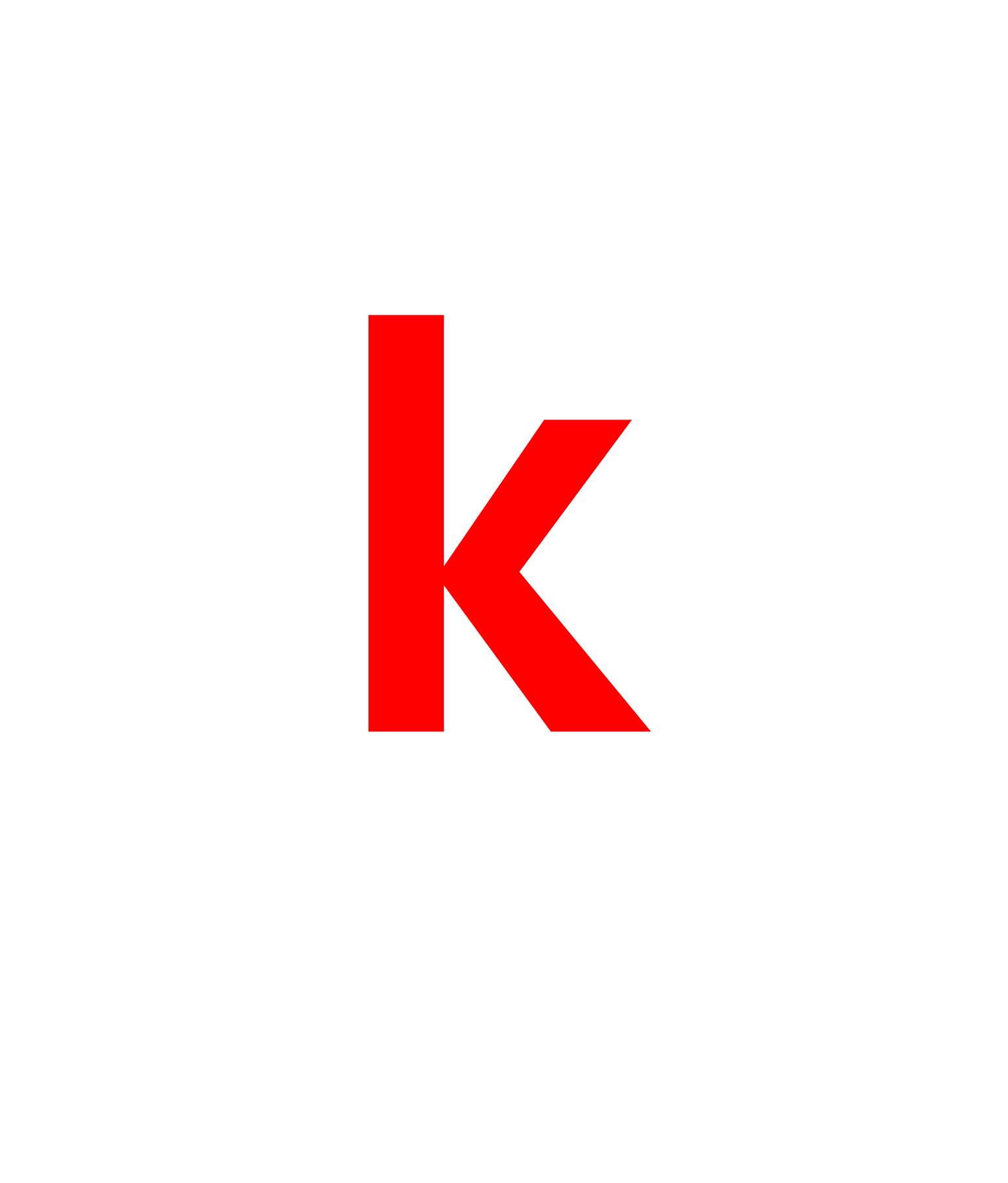 Một số mẫu chữ chữ k
K
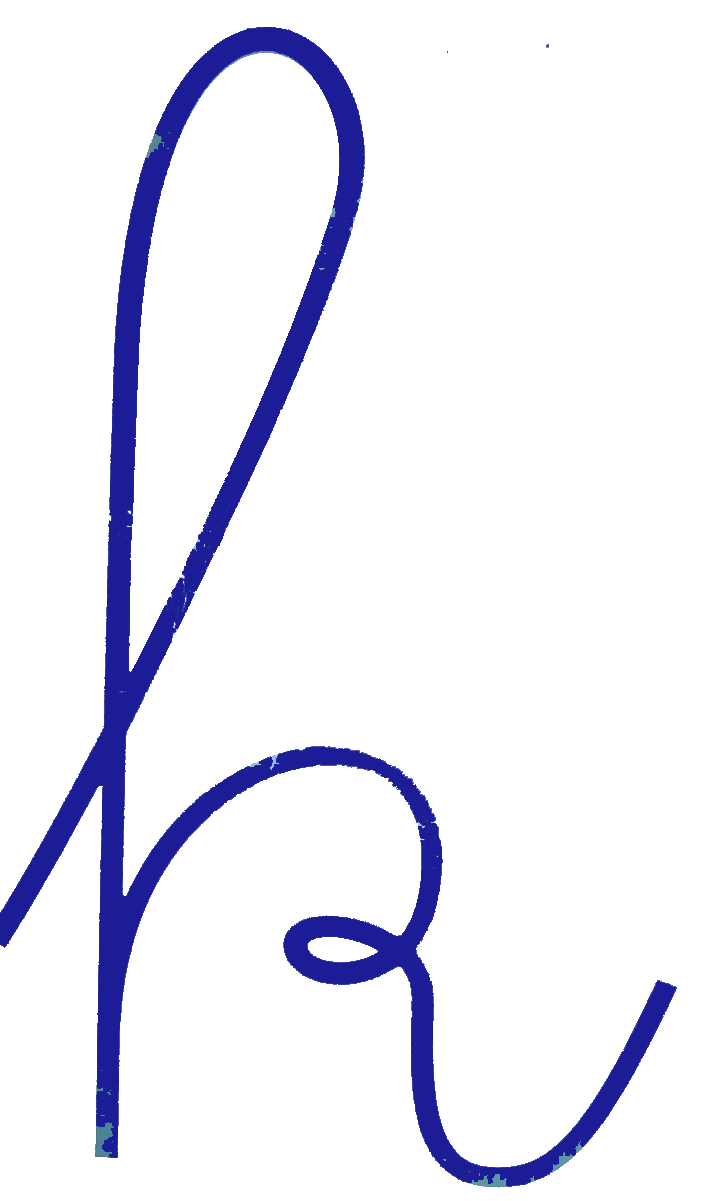 k
So sánh chữ cái h, k
Có điểm gì giống nhau?
h
k
Có điểm gì khác nhau?
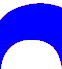 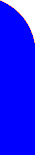 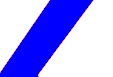 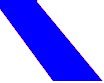 g
h
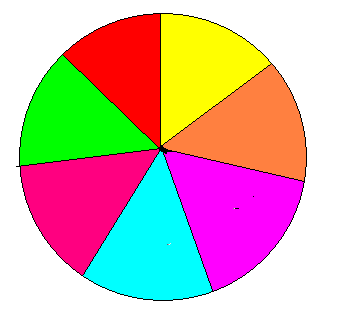 k
h
k
h
k
h
Thử tài của bé
+ Cách chơi: Khi cô yêu cầu trẻ lấy chữ cái nào hoặc cấu tạo chữ thì trẻ tìm nhanh thẻ chữ giơ lên và đọc to thẻ chữ đó.
+ Luật chơi: Trẻ nào tìm sai sẽ phải nhảy lò cò
Thi xem đội nào nhanh
+ Cách chơi: Cô chia lớp thành 2 đội, phía trước  mỗi đội có một bài thơ chưa rất nhiều chữ h, k. Nhiệm vụ của mỗi đội lần lượt từng bạn lên gắn Thảm dính vào chữ h, k trong từ.
+ Luật chơi: Tiếp sức, thời gian 1 bản nhạc.
TRÒ CHƠI
Vòng   quay   kì diệu
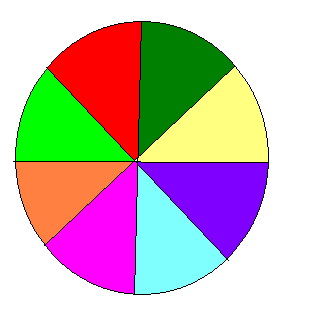 h
a
Ê
h
ơ
o
ê
e
®
2
1
3
4
5
6
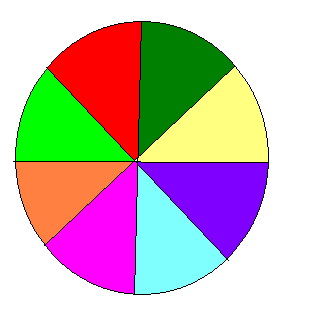 k
a
Ê
k
ơ
o
ê
e
®
2
1
3
4
5
6
Kết thúc giờ học